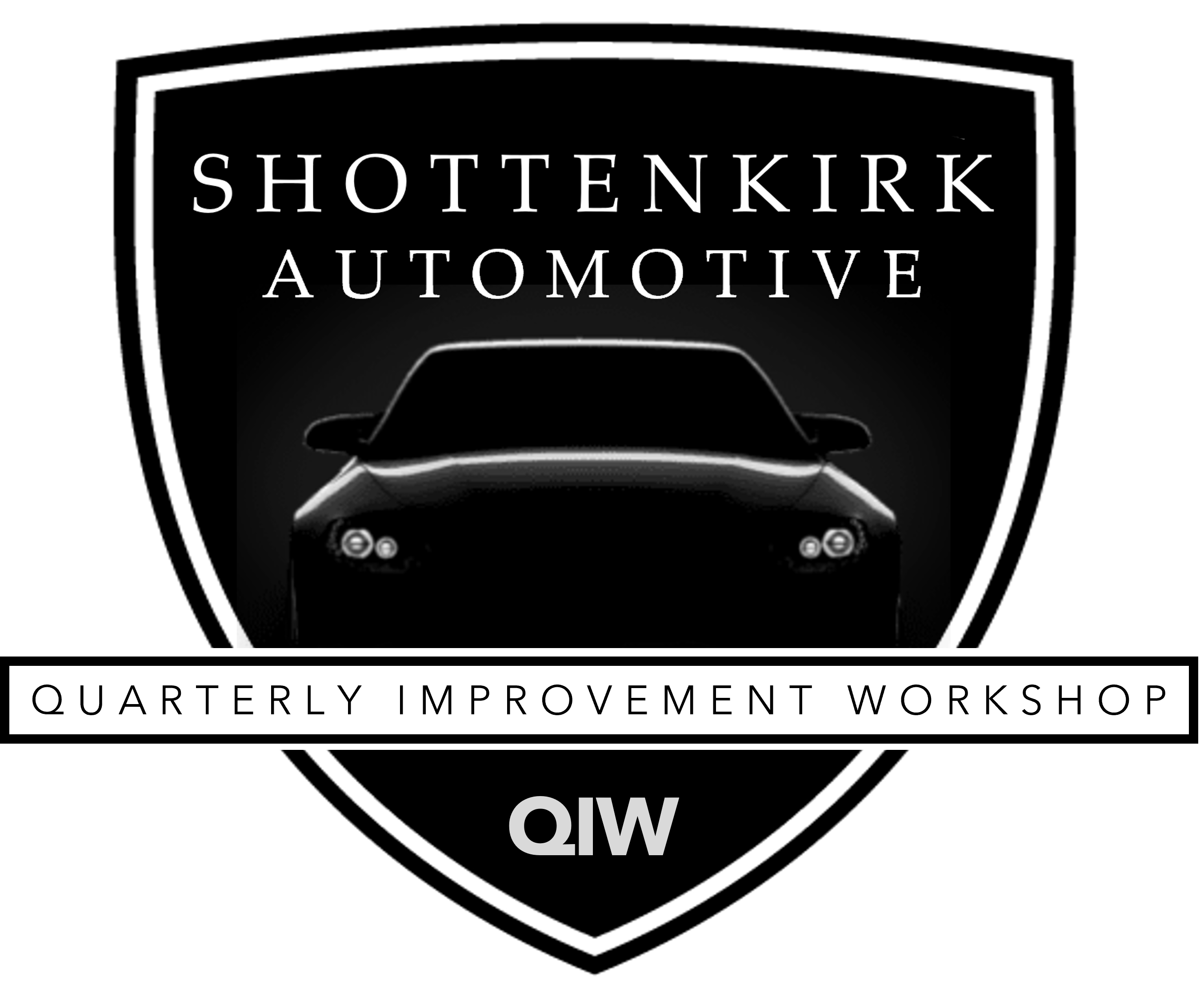 SALES MANAGER 101
AUGUST - 2024
IRVING  TEXAS
All Rights Reserved – Shottenkirk Automotive Group - 2024
“You do not rise to the level of your goals.  You fall to the level of your systems.”
TIM TIPTON
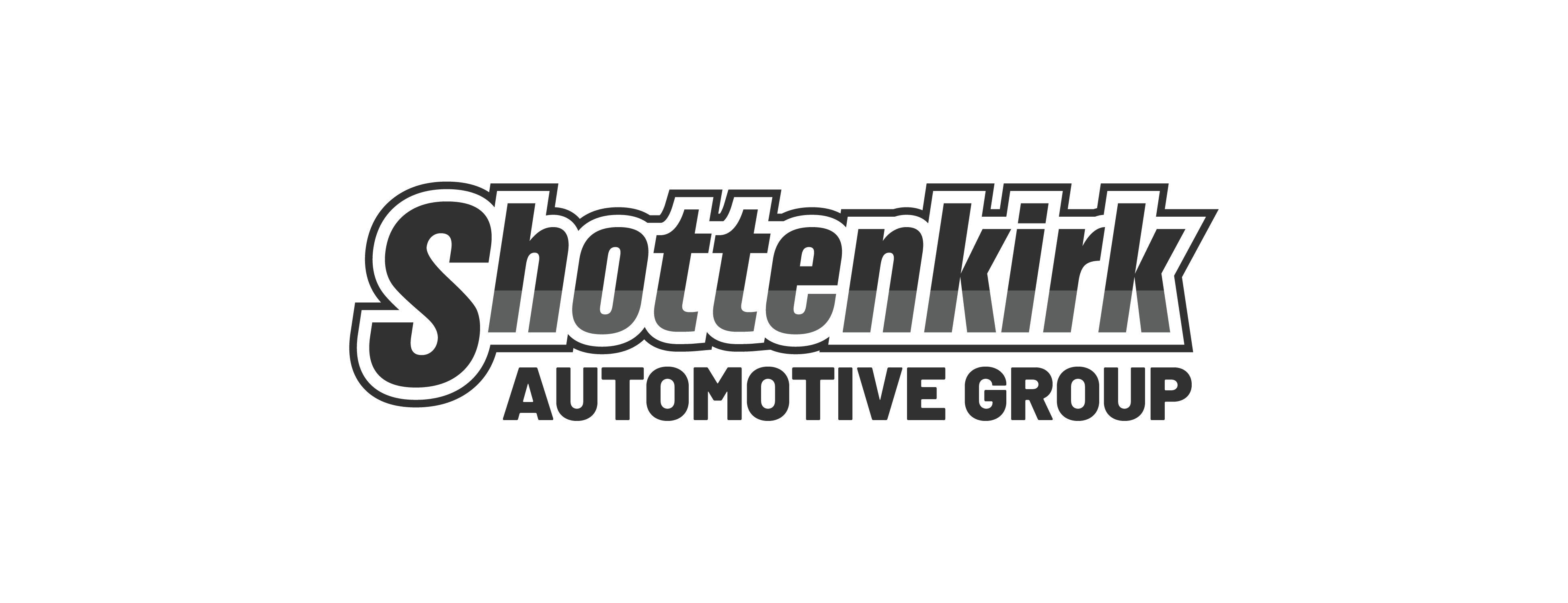 - James Clear
Author of Atomic Habits
All Rights Reserved – Shottenkirk Automotive Group - 2024
MATT HOWE
“Hire for passion and intensity; there is training for everything else.”
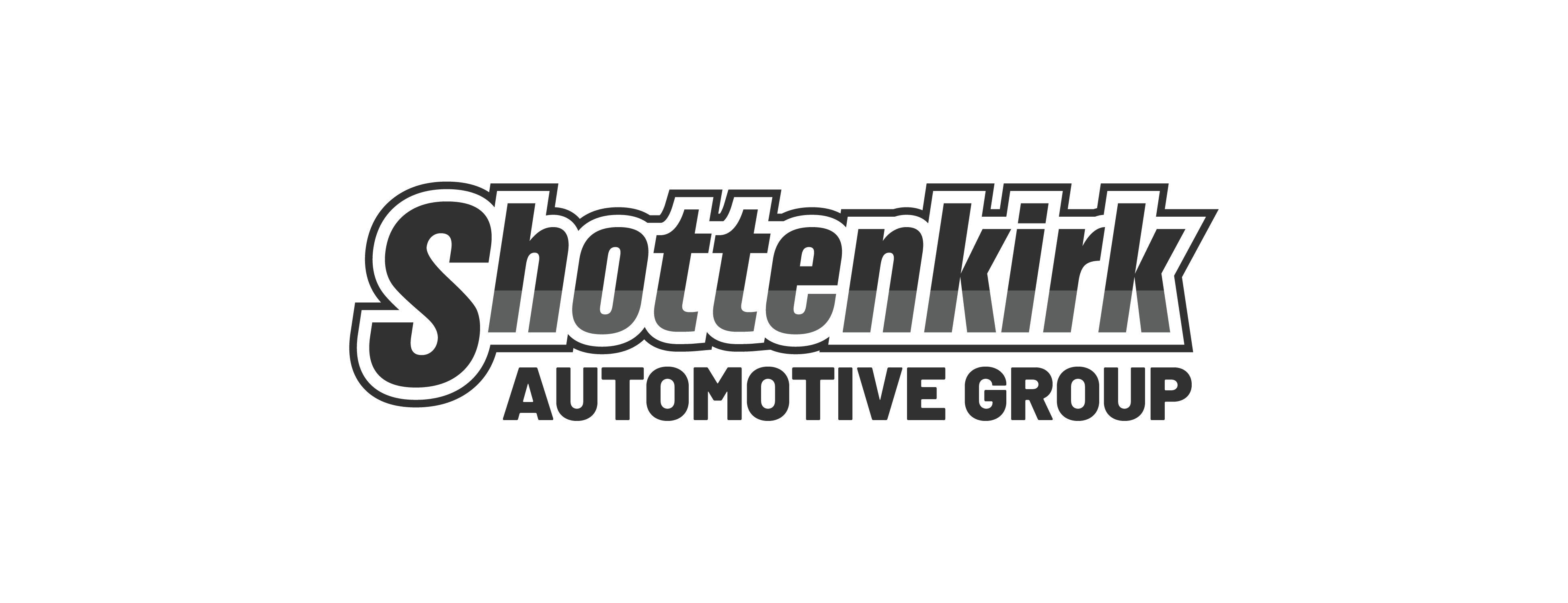 - Nolan Bushnell
Business Leader
All Rights Reserved – Shottenkirk Automotive Group - 2024
“Success is never owned, it is rented.  And the rent is due every day.”
TRACY RODENHAVER
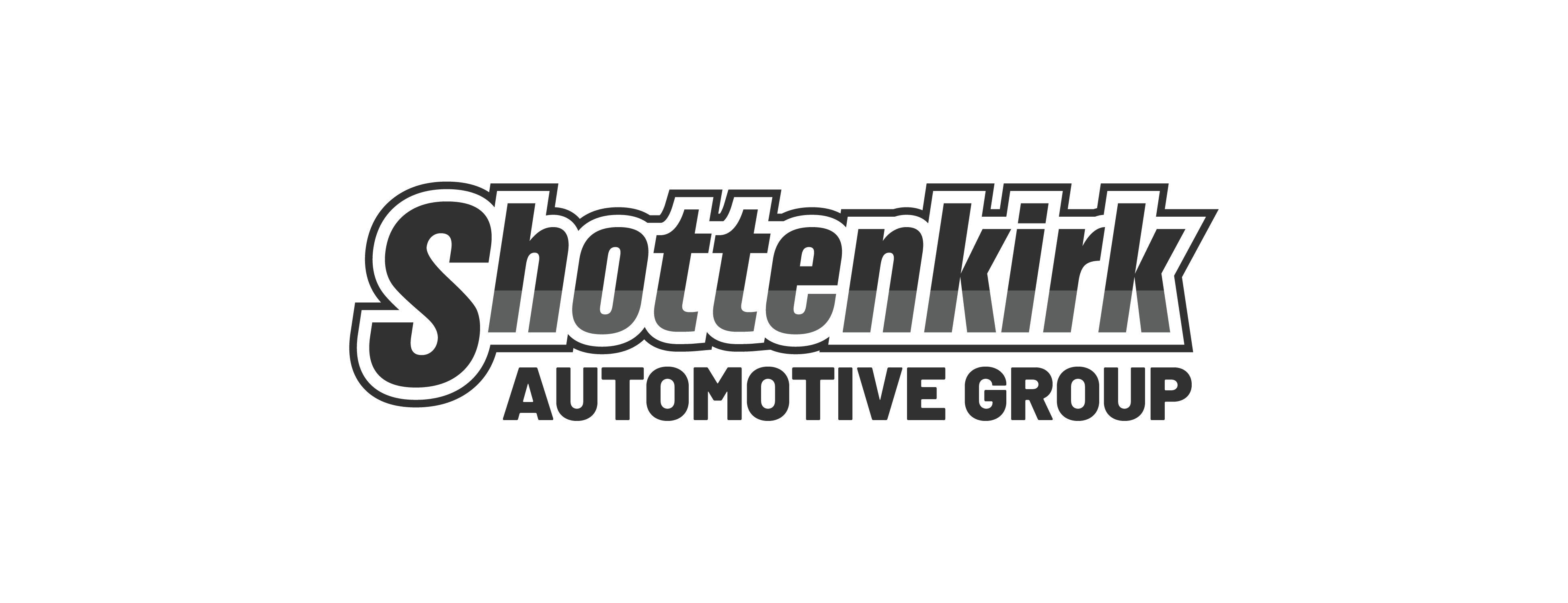 - Rory Vaden
Business Leader
All Rights Reserved – Shottenkirk Automotive Group - 2024
MIKE LUCIA
“The harder you work.  
The luckier you get.”
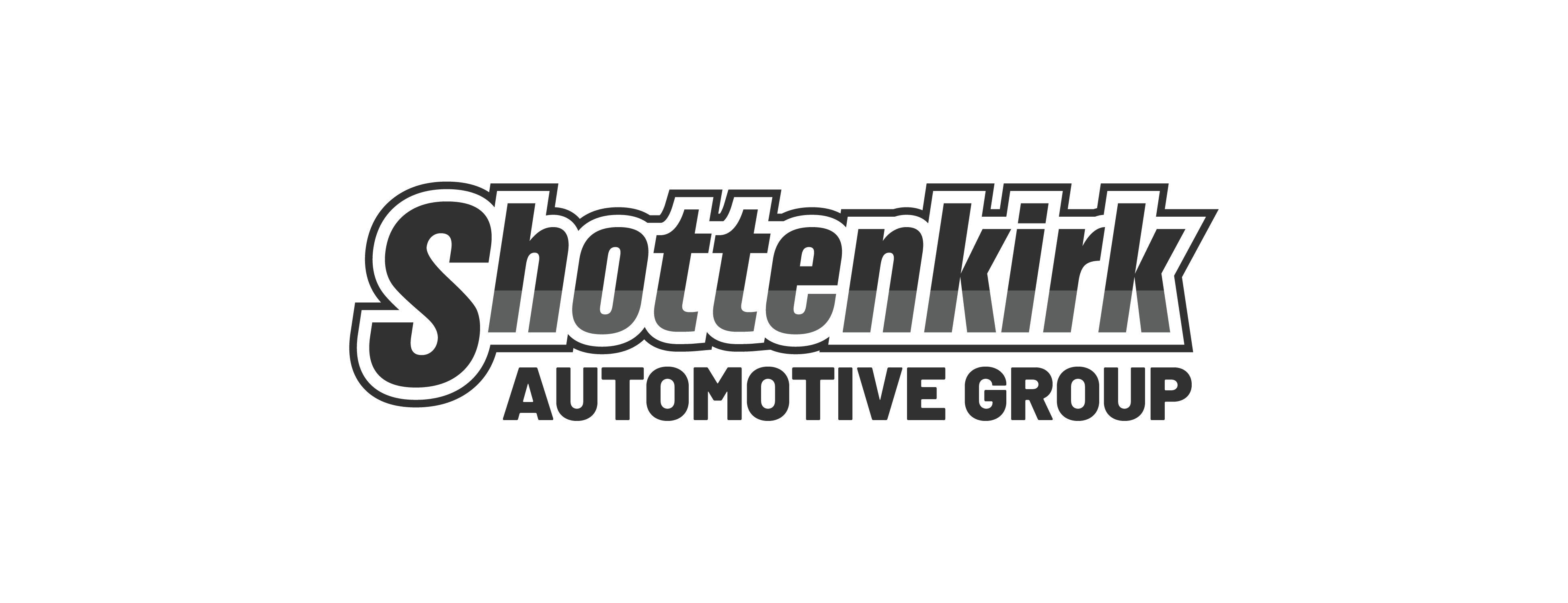 - Joe Ricketts
Founder of TD Ameritrade
All Rights Reserved – Shottenkirk Automotive Group - 2024
INTRODUCTION
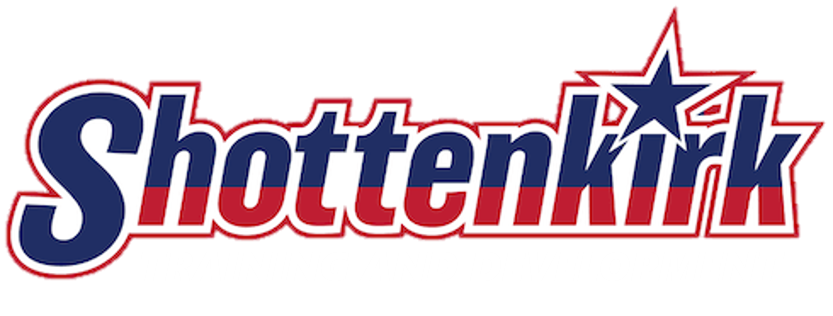 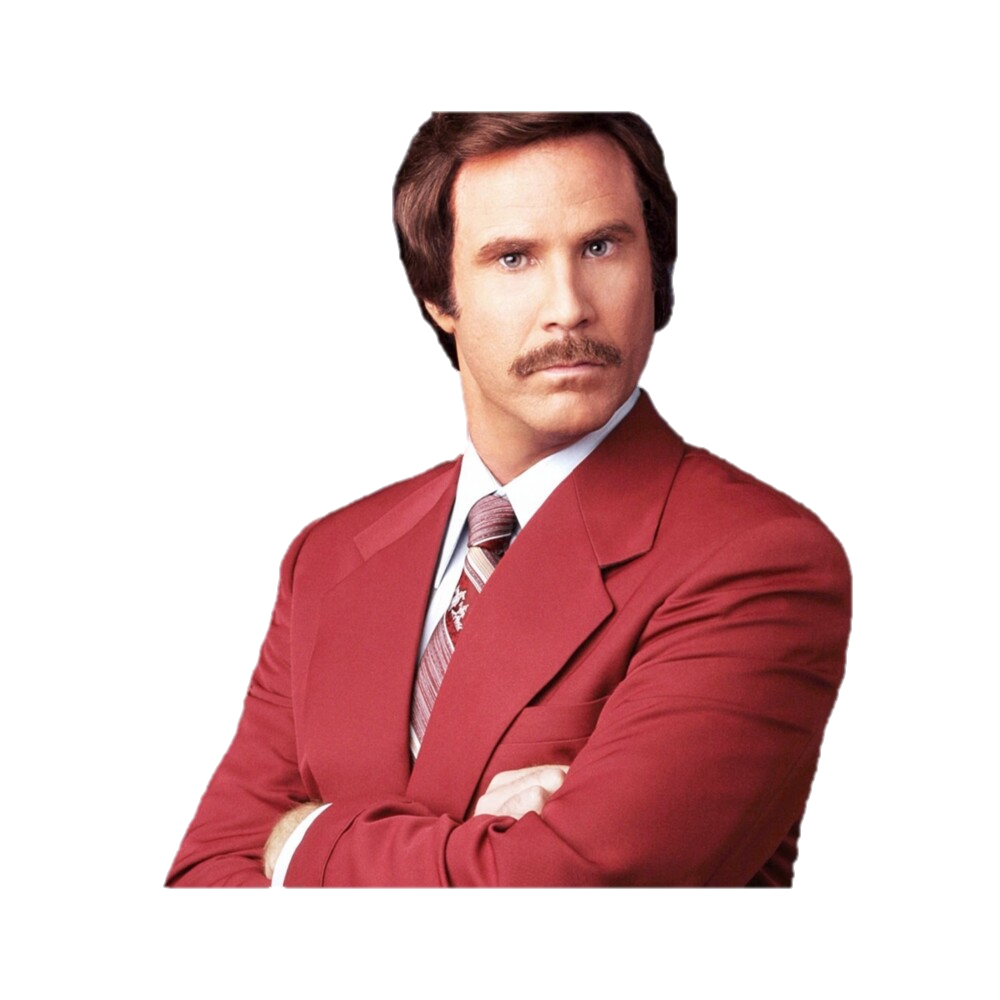 PARTNER INTODUCTIONS
NAME – DEALERSHIP – TITLE
HOW LONG IN THE BUSINESS
PRIOR OCCUPATION
FAVORITE MOVIE
QUARTERLY IMPROVEMENT WORKSHOP
All Rights Reserved – Shottenkirk Automotive Group - 2024
[Speaker Notes: 9:30-9:35]
SALES MANAGER 101
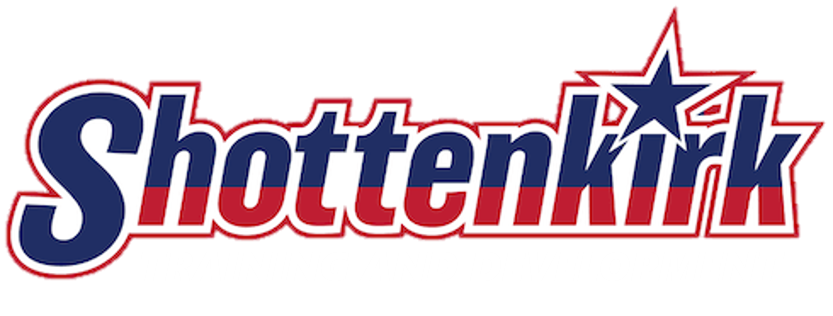 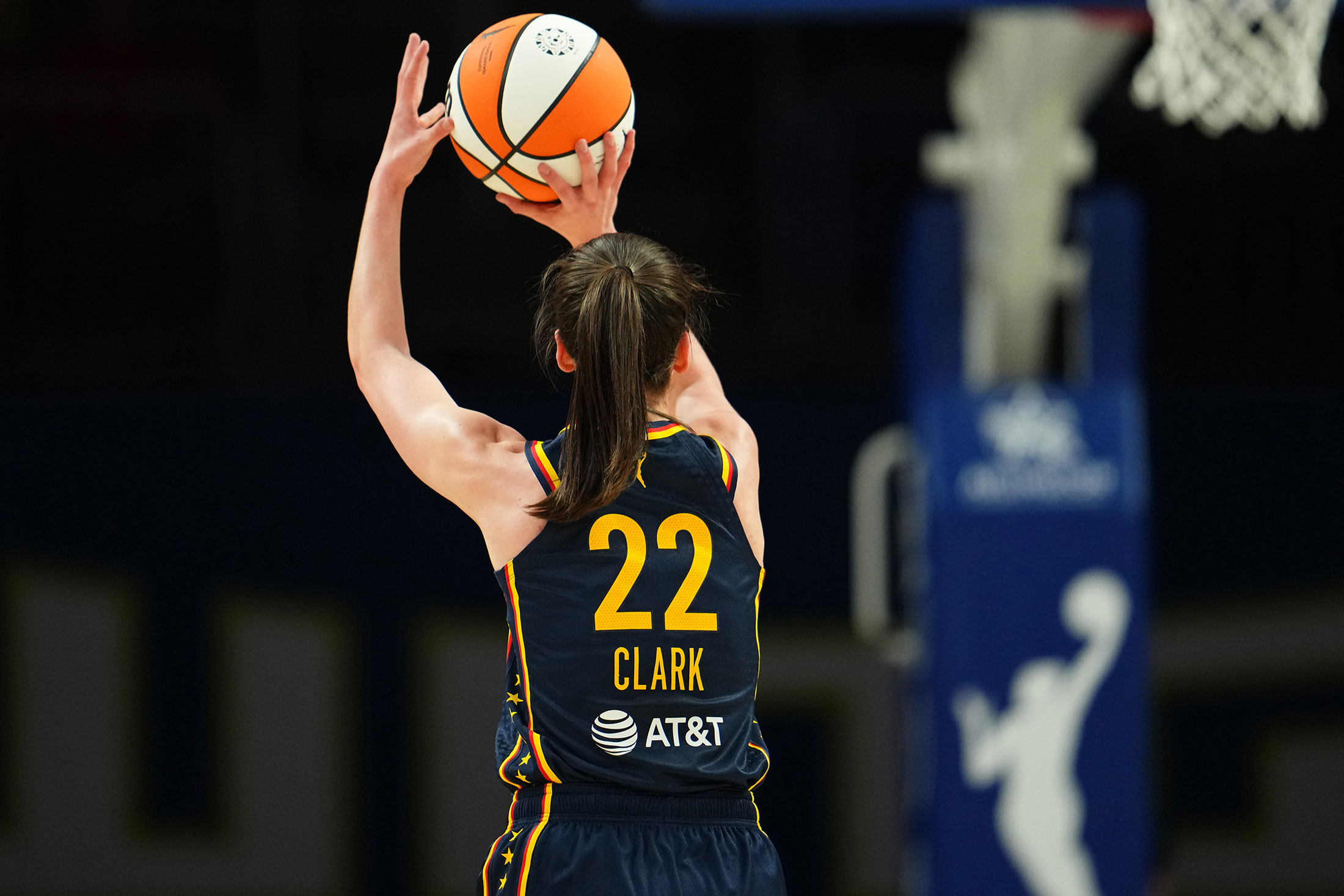 “On good teams, coaches hold players accountable. On great teams, players hold players accountable.
-Caitlin Clark
QUARTERLY IMPROVEMENT WORKSHOP
All Rights Reserved – Shottenkirk Automotive Group - 2024
[Speaker Notes: 9:30-9:35]
SALES MANAGERS
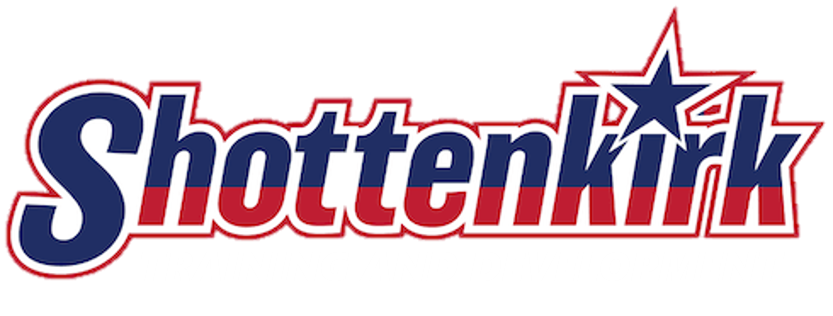 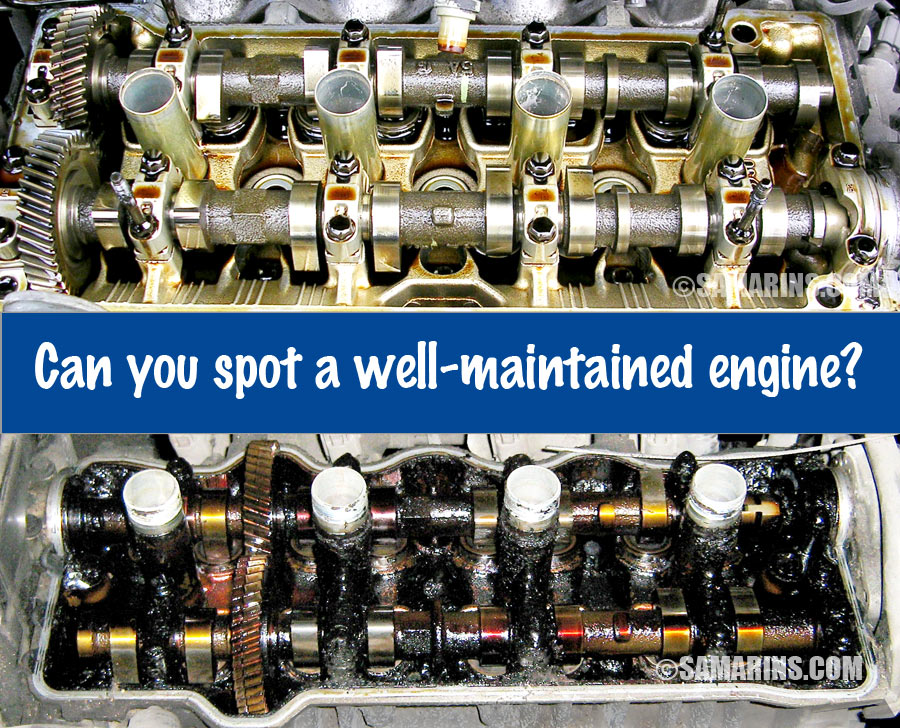 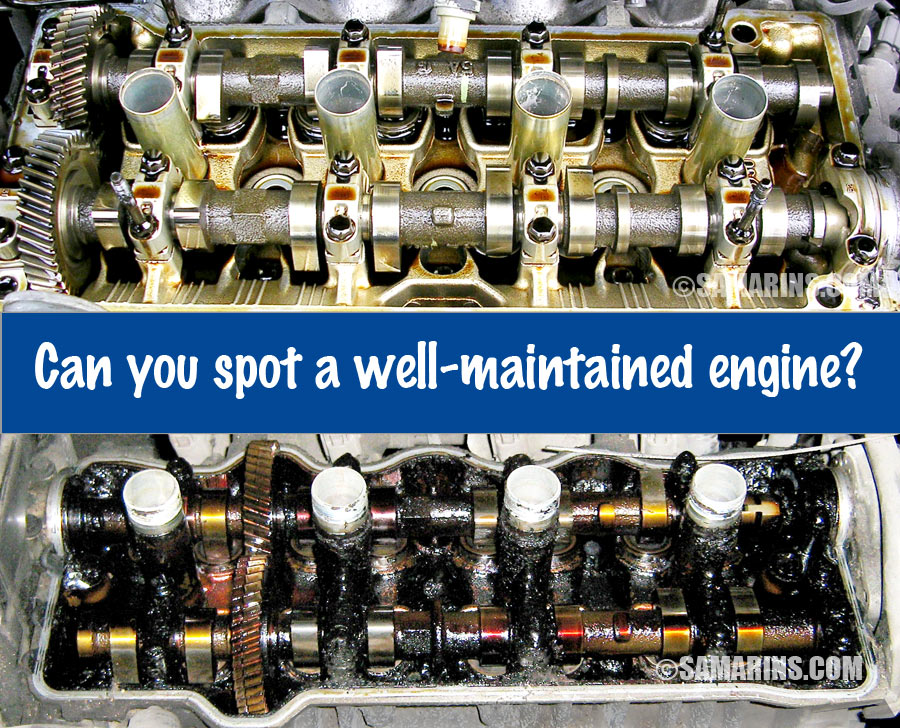 QUARTERLY IMPROVEMENT WORKSHOP
All Rights Reserved – Shottenkirk Automotive Group - 2024
[Speaker Notes: 9:30-9:35]
SALES MANAGERS
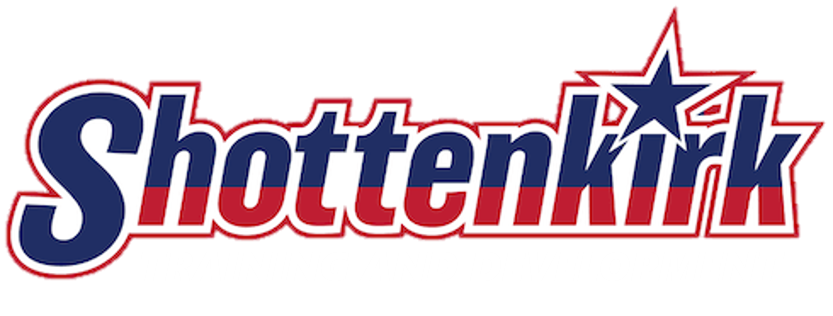 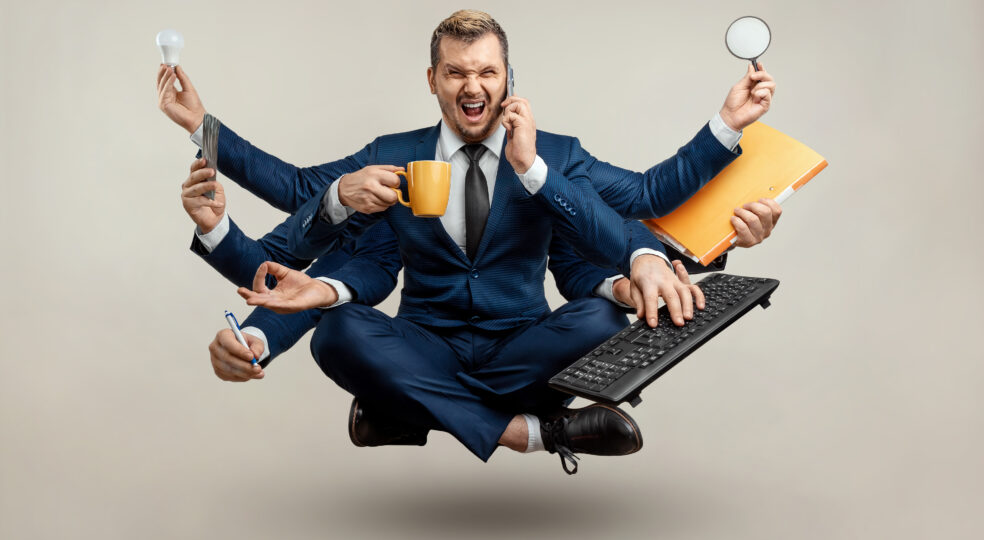 QUARTERLY IMPROVEMENT WORKSHOP
All Rights Reserved – Shottenkirk Automotive Group - 2024
[Speaker Notes: 9:30-9:35]
DESKING RATE MATRIX
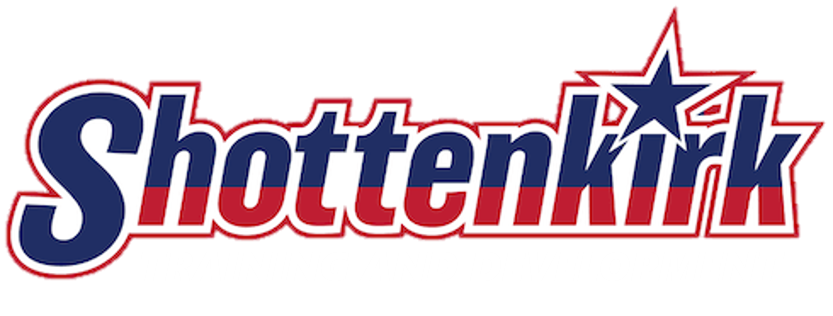 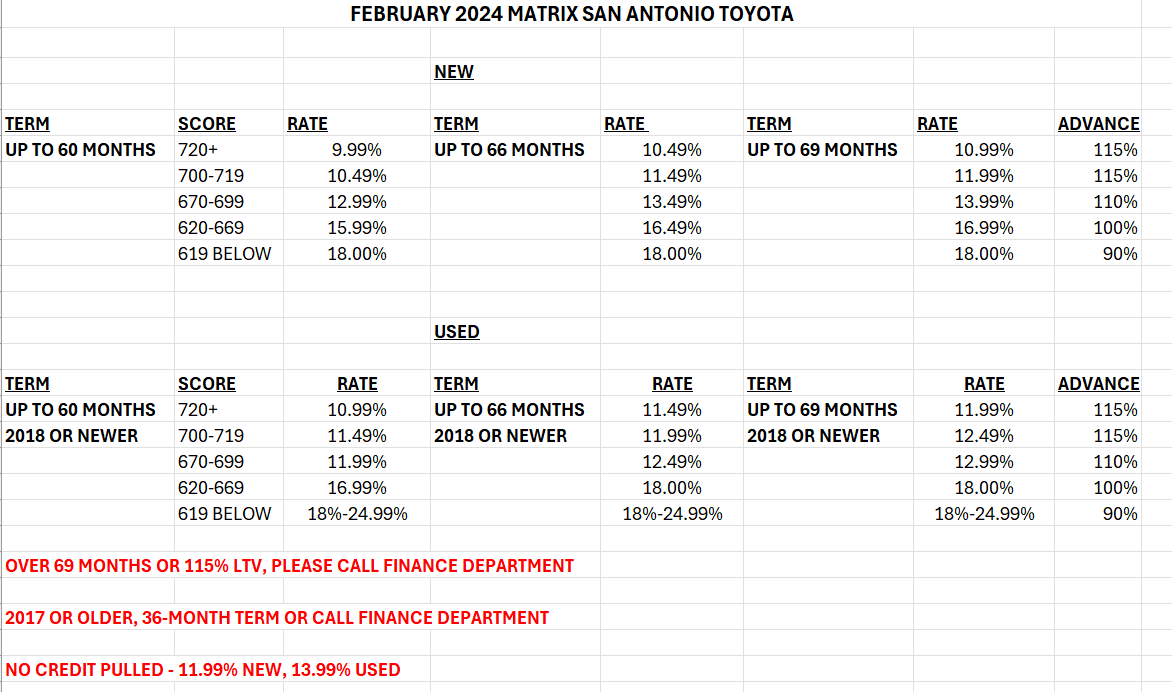 QUARTERLY IMPROVEMENT WORKSHOP
All Rights Reserved – Shottenkirk Automotive Group - 2024
[Speaker Notes: 9:30-9:35]
INTRODUCTION
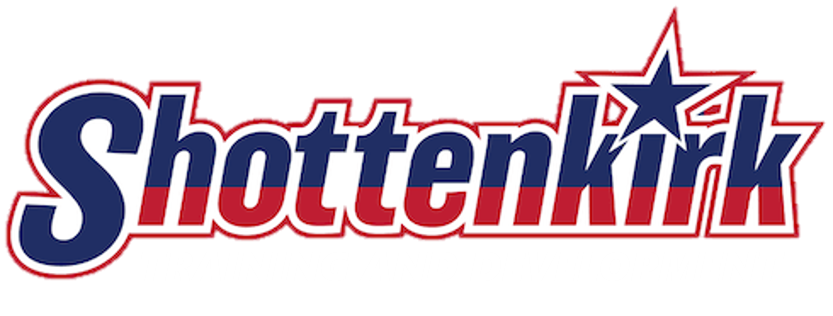 QUARTERLY IMPROVEMENT WORKSHOP
All Rights Reserved – Shottenkirk Automotive Group - 2024
[Speaker Notes: 9:30-9:35]
INTRODUCTION
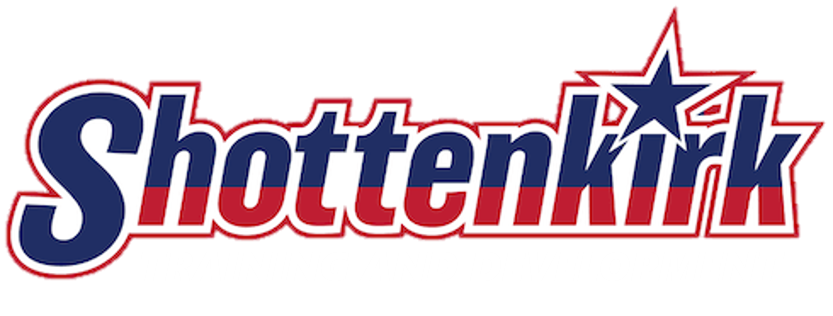 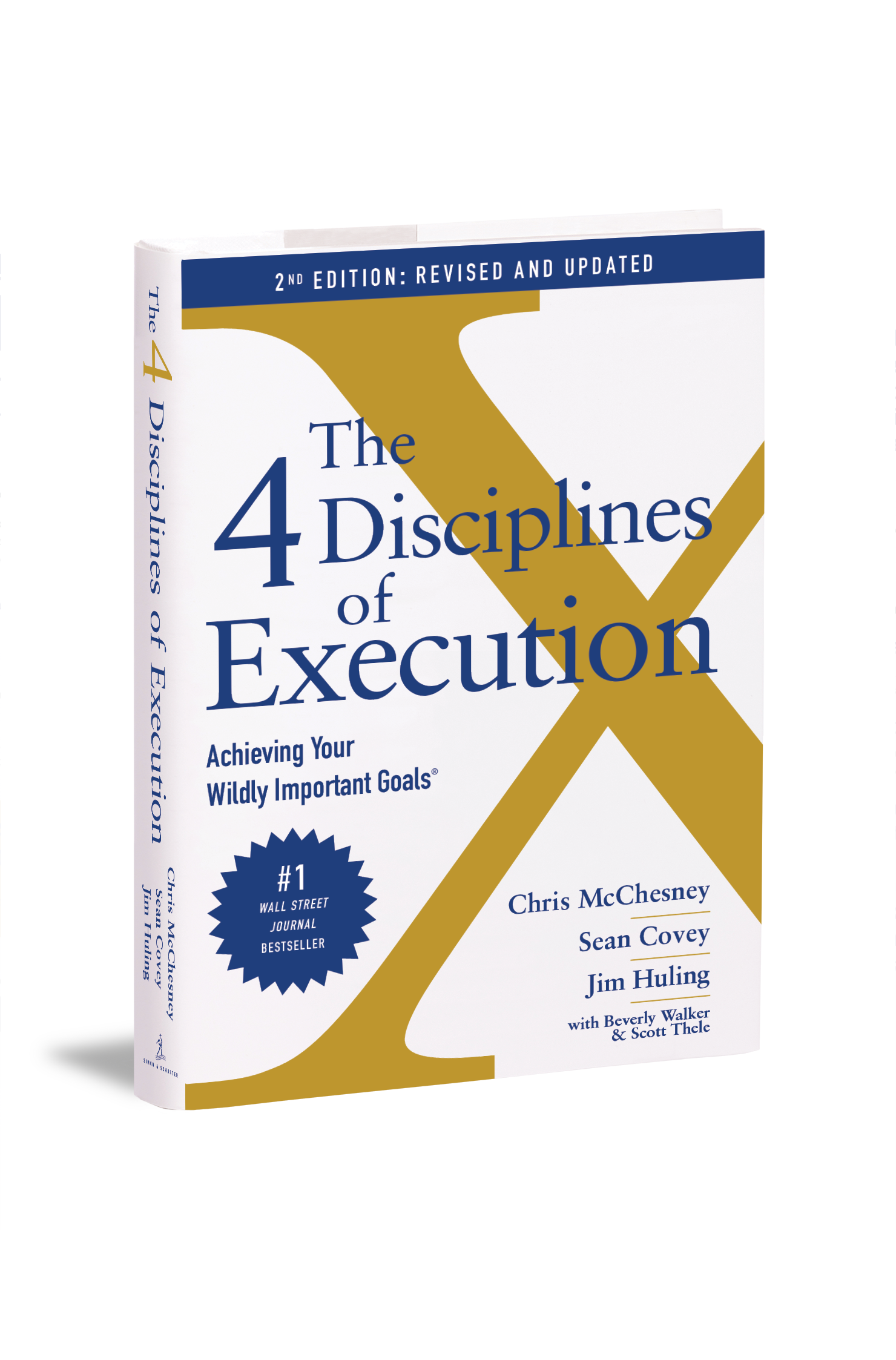 FOCUS ON THE WILDLY IMPORTANT
ACT ON THE LEAD MEASURES
KEEPING A COMPELLING SCOREBOARD
CREATE A CADENCE OF ACCOUNTABILITY
QUARTERLY IMPROVEMENT WORKSHOP
All Rights Reserved – Shottenkirk Automotive Group - 2024
[Speaker Notes: 9:30-9:35]
SALES MANAGER 101
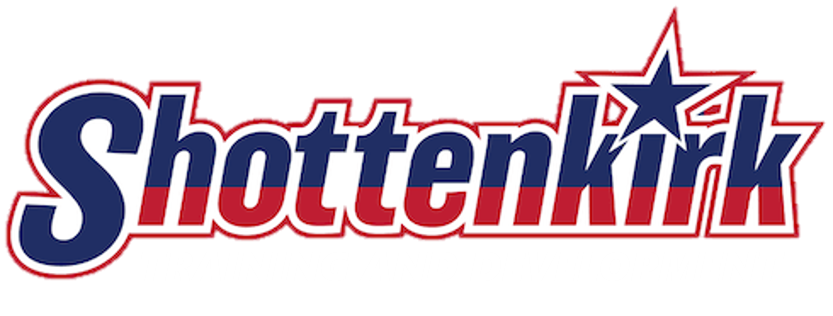 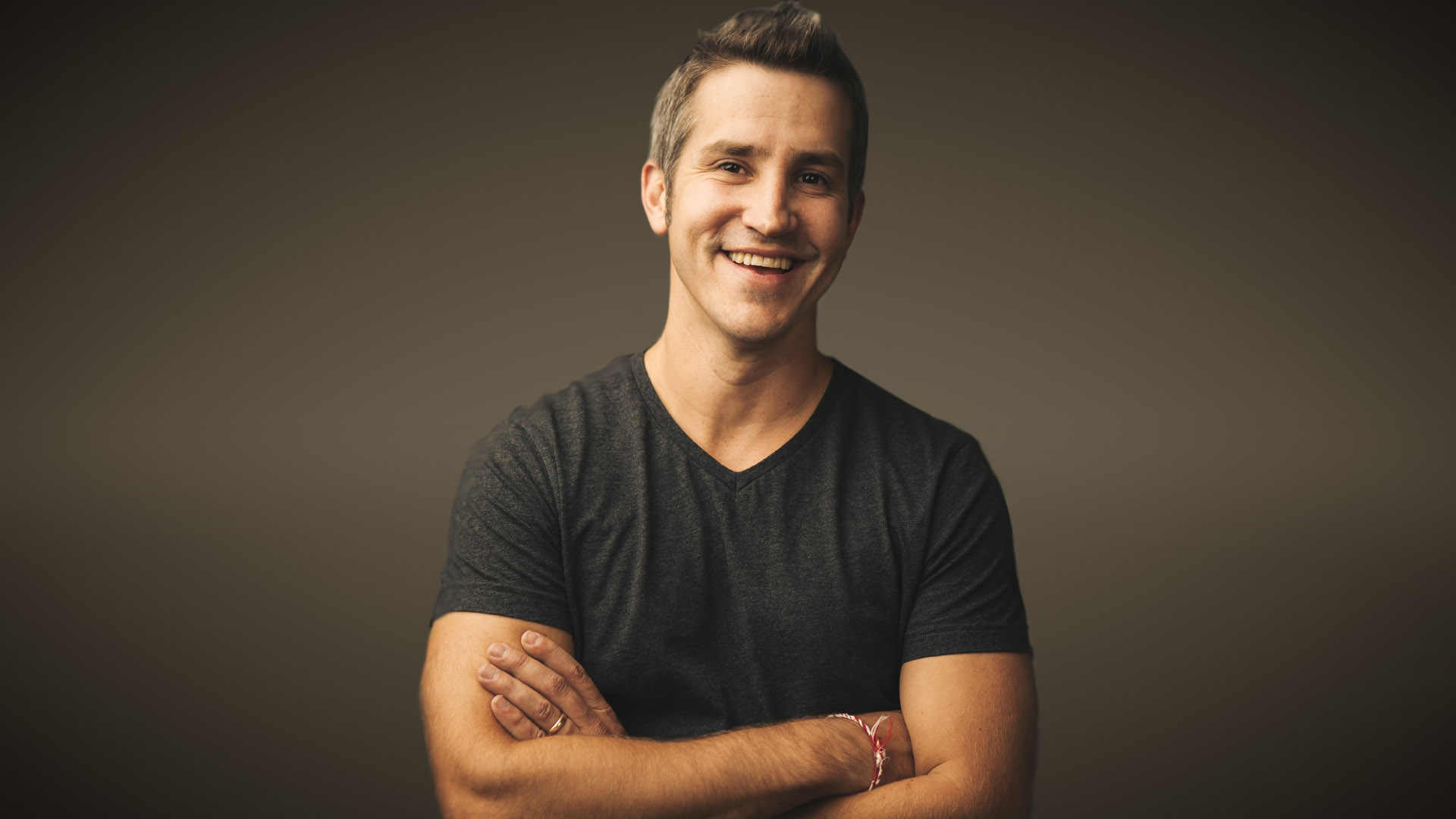 “Be brave enough to suck at something new.”
- Jon Acuff
QUARTERLY IMPROVEMENT WORKSHOP
All Rights Reserved – Shottenkirk Automotive Group - 2024
[Speaker Notes: 9:30-9:35]
TRAIN THE TRAINER
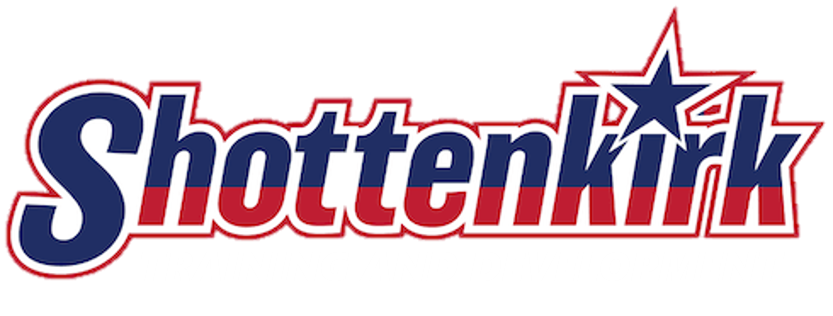 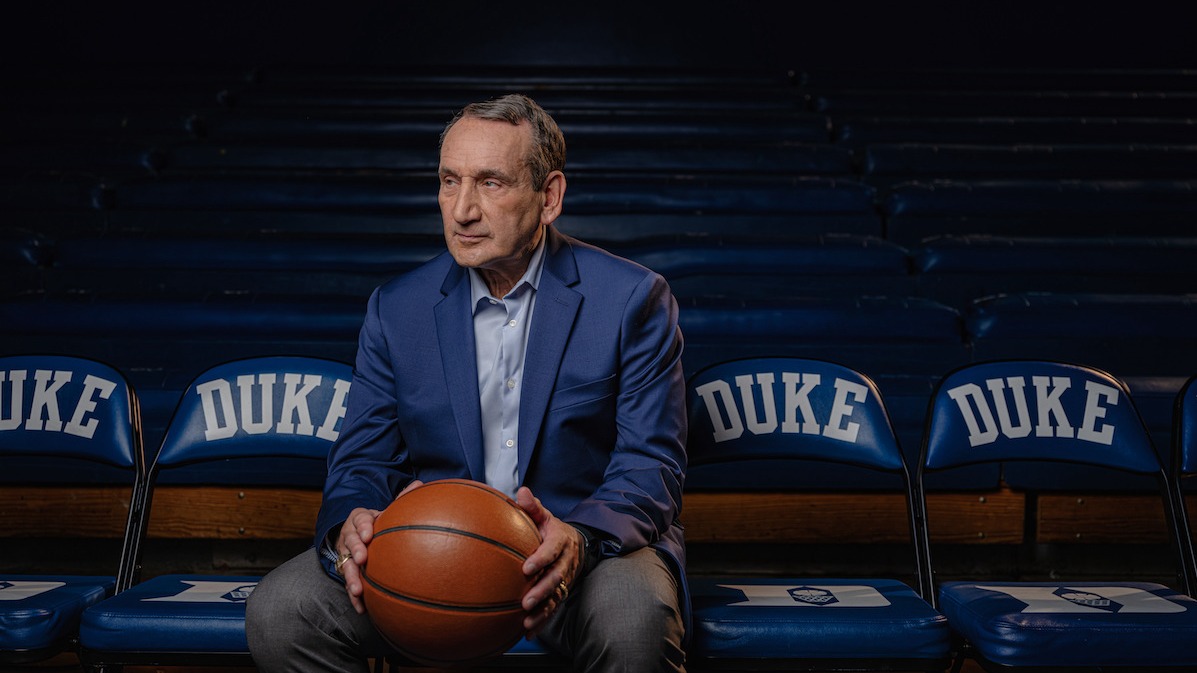 “It’s not what you know, it’s what you are able to verbalize and teach…
I told them is not a legitimate excuse. It’s on you to get the message across.
“Tell me and I will forget.
Teach me and I may remember.
Involve me and I learn.”
- Coach K
- Benjamin Franklin
QUARTERLY IMPROVEMENT WORKSHOP
All Rights Reserved – Shottenkirk Automotive Group - 2024
[Speaker Notes: 9:30-9:35]
TOP TWO TAKE-AWAYS
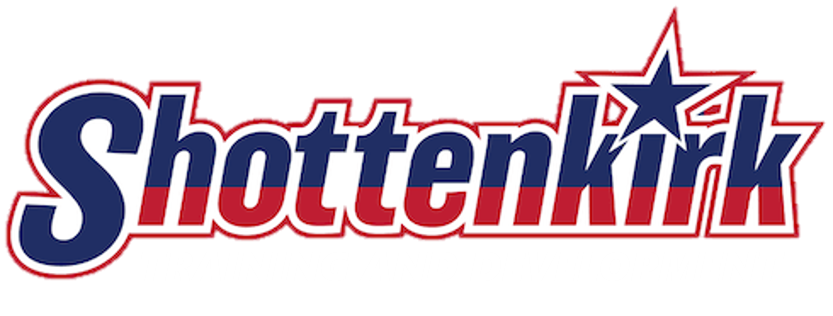 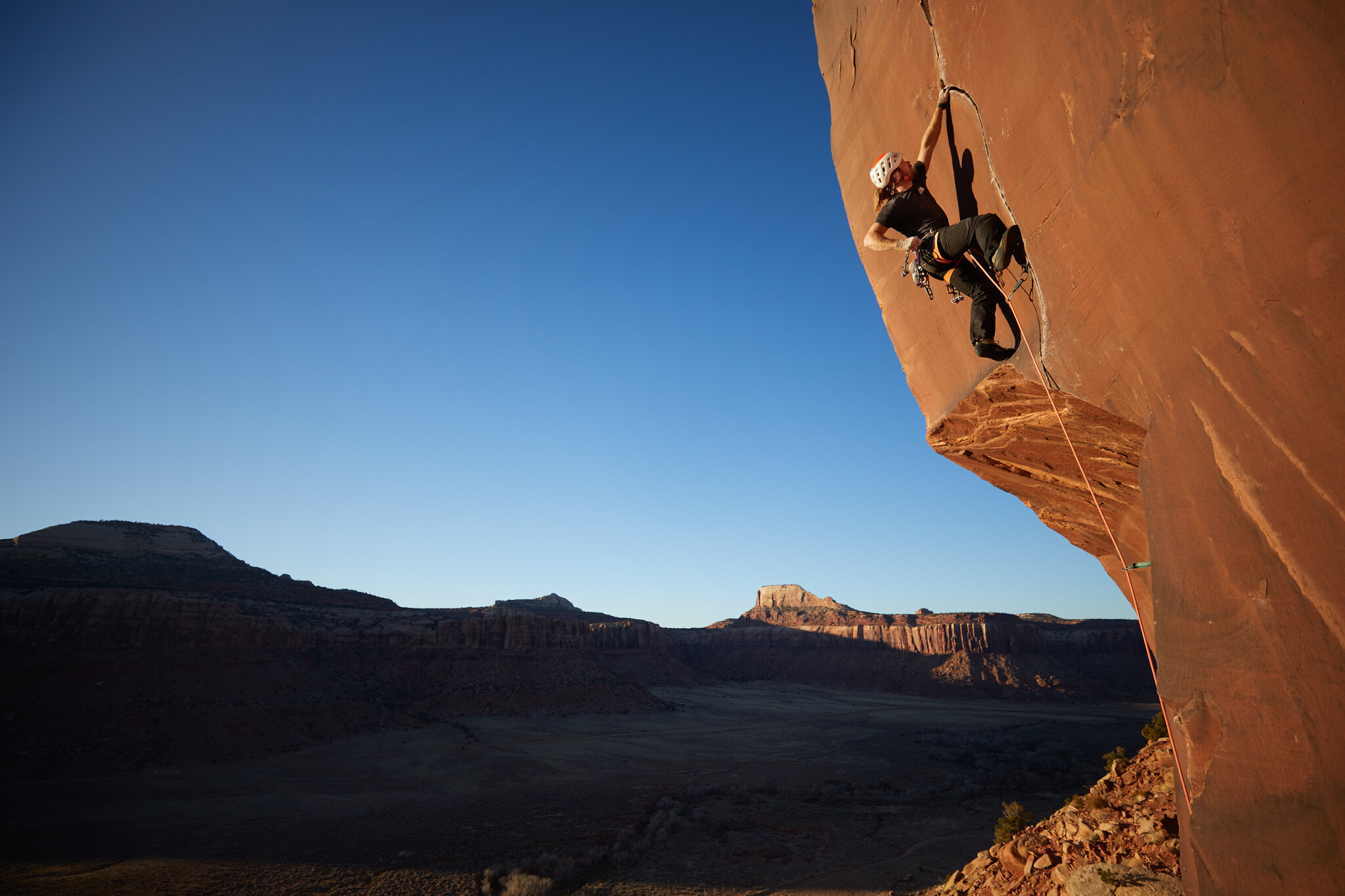 “Just live in your three-foot world.”
-Mark Owen
SHOTTENKIRK LEADERSHIP ACADEMY
All Rights Reserved – Shottenkirk Automotive Group - 2022
[Speaker Notes: 4:20-5:00
What are 2 things in your three-foot world that you want to go back and affect?]
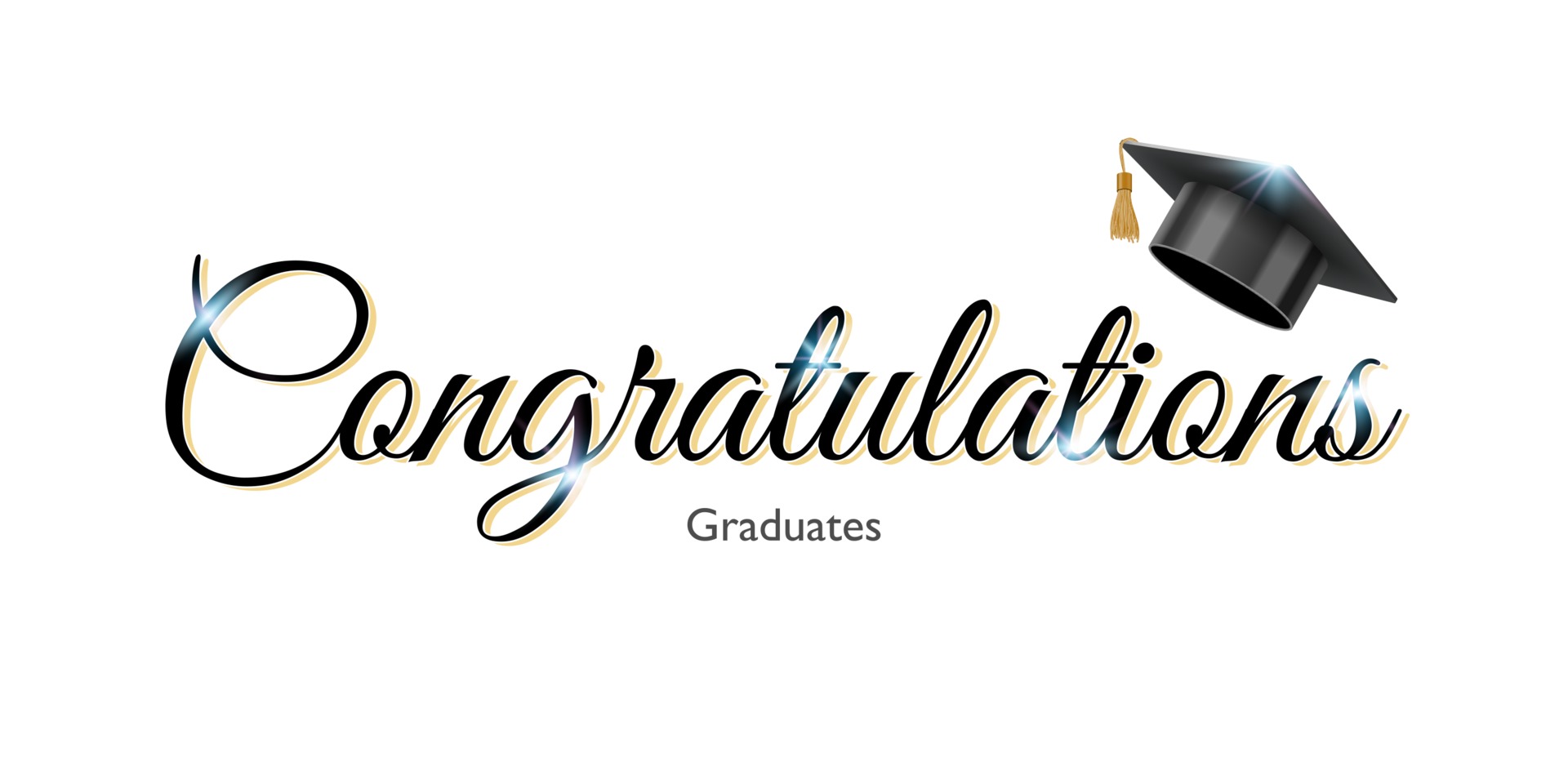 FAVORITE BUMPS?
SHOTTENKIRK LEADERSHIP ACADEMY
All Rights Reserved – Shottenkirk Automotive Group - 2022